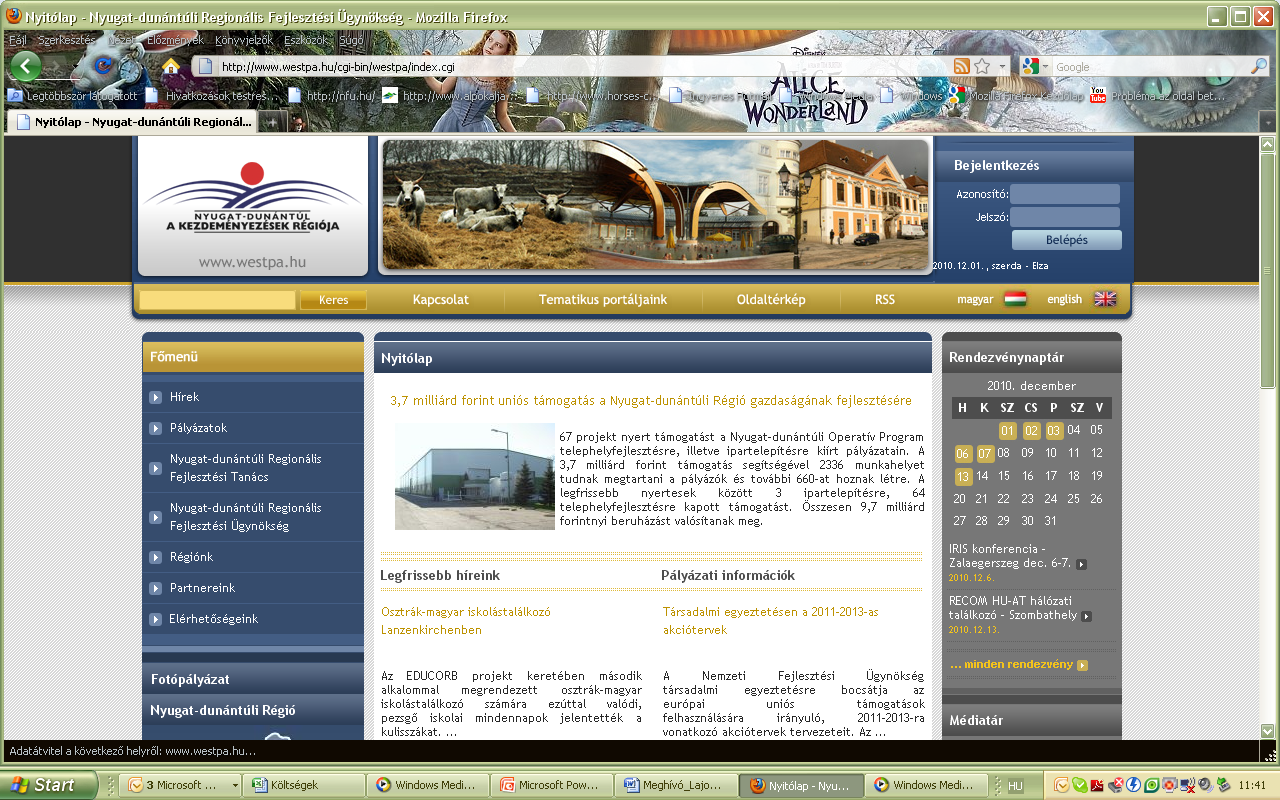 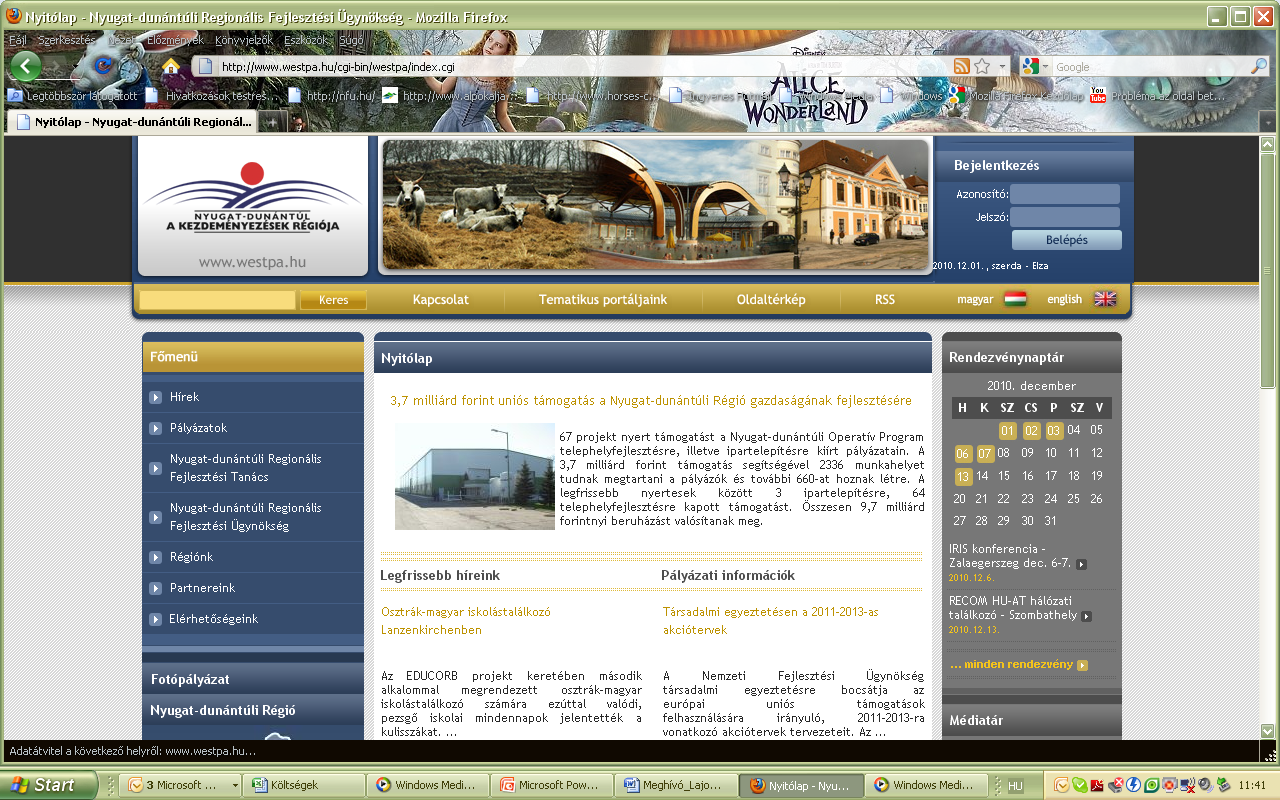 „Tiszta szívet teremts bennem, oh Isten, és az erős lelket újítsd meg bennem.” (Zsoltárok 51,12)
LEADER Program átalakításAtársadalmi vita országos záró rendezvényLajosmizse, 2010. december 2.
Nyugat-Dunántúli Régió
Tartalomjegyzék
Témakörök
Helyi akciócsoportok
(A bizalomra alapozott közösségek működése)

HACS-ok finanszírozása

Kérelem- és pályázatkezelés
Leader program felülvizsgálat
Nyugat-dunántúli régió – 13 HACS (Kapuvár, Bögöte) ajánlásai, üzenetei
Mottónk: 
„A program a pályázókról szól”
„Legkönnyebben úgy jósolhatjuk meg a jövőt, 
ha mi magunk alkotjuk.”

Minden döntés alapvetései: 
Szubszidiaritás elve
Partnerség elve
Helyi akciócsoportokA bizalomra alapozott közösségek működése
Cél: vidékfejlesztési szervezetek létrehozása a helyi értelmiség bevonásával a térségi gazdaság fenntartható gazdasági fejlesztéséért
HACS Jogállás (Együttműködési Megállapodás, Delegálási Szerződés)
A Leader program 
EREDETI küldetésének, valamint 
a helyi csoportok által ellátandó feladatoknak a helyre tétele
Helyi akciócsoportokA bizalomra alapozott közösségek működése
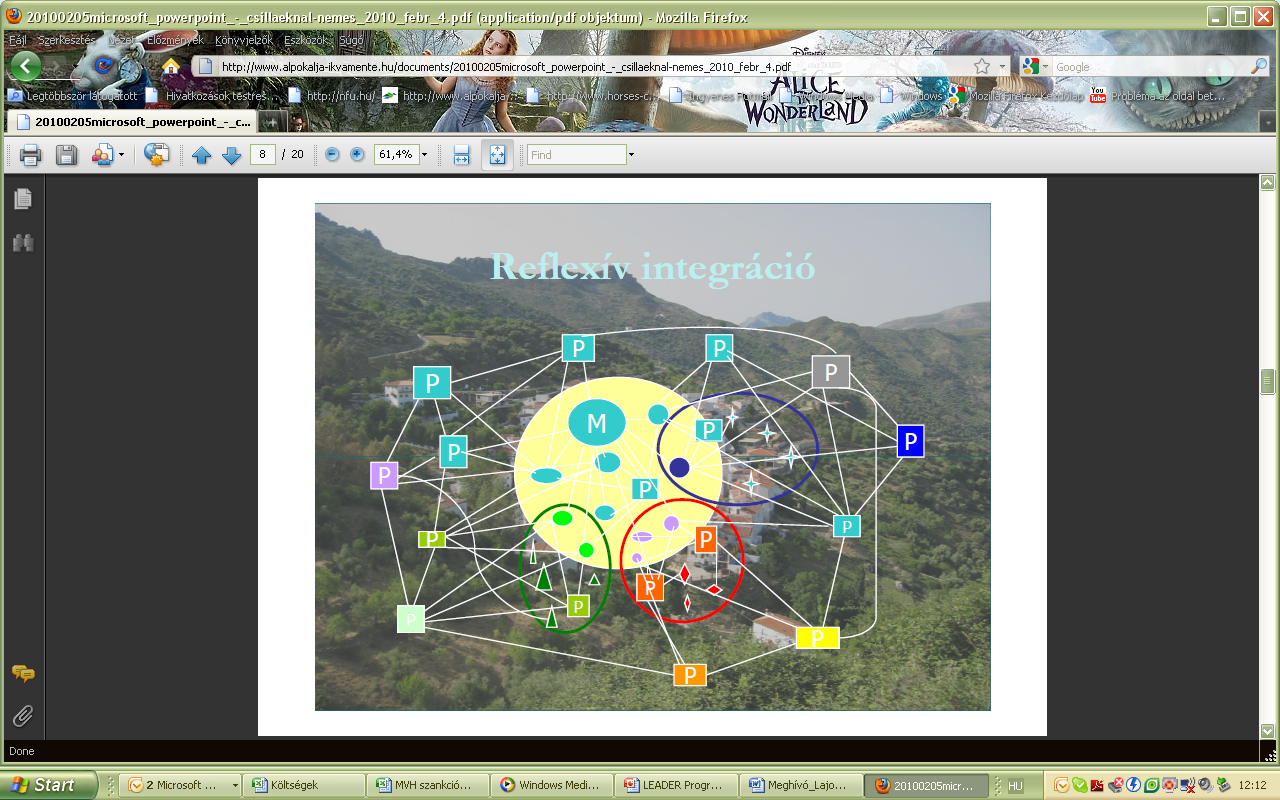 M:   munkaszervezet
P:    projektek

 Kapcsolatok

 Hálózati együttműködések
Elengedhetetlen hozzá: 
Aktív munkaszervezet – hálózatépítés (idő- és forrásigényes)
Források felhasználhatósága – saját projektek ÖNERŐ elszámolásának lehetővé tétele
Minimális bürokrácia
Forrás: Nemes Gusztáv, MTA
HACS-ok finanszírozása
probléma: Nem MUNKATÁRSAK, hanem ÜGYFELEK a HACS-ok
Javaslatok: 
Kommunikációs kapcsolatok javítása – 
Share Point felület hozzáférés a HACS-oknak 
havi régiós munkamegbeszélés az MVH kirendeltségek illetékes munkatársaival (Pir Meeting)
Előleg kérdéskör kapcsán: 
Meghosszabbítás 2015-ig, 
Előleg 20%-os mérték erejéig való felhasználhatóságának megteremtése 
III.  tengely terhére is előleg megnyitásának lehetőségének vizsgálata
Agrár Garancia Alap – előfinanszírozás – Bankok felé hitelképesség helyreállítása
Hiányok kezelése
HACS hiányok vagy minisztériumi károk? 
akár országosan 2015-re többmilliárdos veszteség (működési költségek 10%-a)  100%-os EU támogatás 
Szankciók és pénzbeni büntetések eltörlése 
Fellebbezések időtartamának felülvizsgálata
Szankció eltörlése
Jogorvoslati osztállyal való kommunikáció lehetővé tétele
Teljesítményértékelés célja: „HVS megvalósítása” 
Jelenlegi közös felülvizsgálata és új kialakítása 
munkatársak és HACS-ok pozitív ösztönzési rendszerének  kidolgozása
Egy átlagos HACS finanszírozása
EMVA támogatás
Elszámolható kiadások
HACS tagok befizetései
Hitelkamat költség
Egyéb nem elszámolható költségek
! HIÁNY !
Pénzügyi szankciók, Támogatás ki nem fizetés:
Ki finanszírozza?!
Teljesítményértékelés miatt
Kifizetési kérelmek „hibái” miatt
Tagdíj növelés?
Vállalkozási tevékenység?
=
BEVÉTELEK
KIADÁSOK
HACS-ok finanszírozásaTeljesítményértékelés Nyugat-Dunántúlon
a 13 akciócsoportból 8 akciócsoportot érintett, 
14 alkalommal
akár több millió forintot is jelent
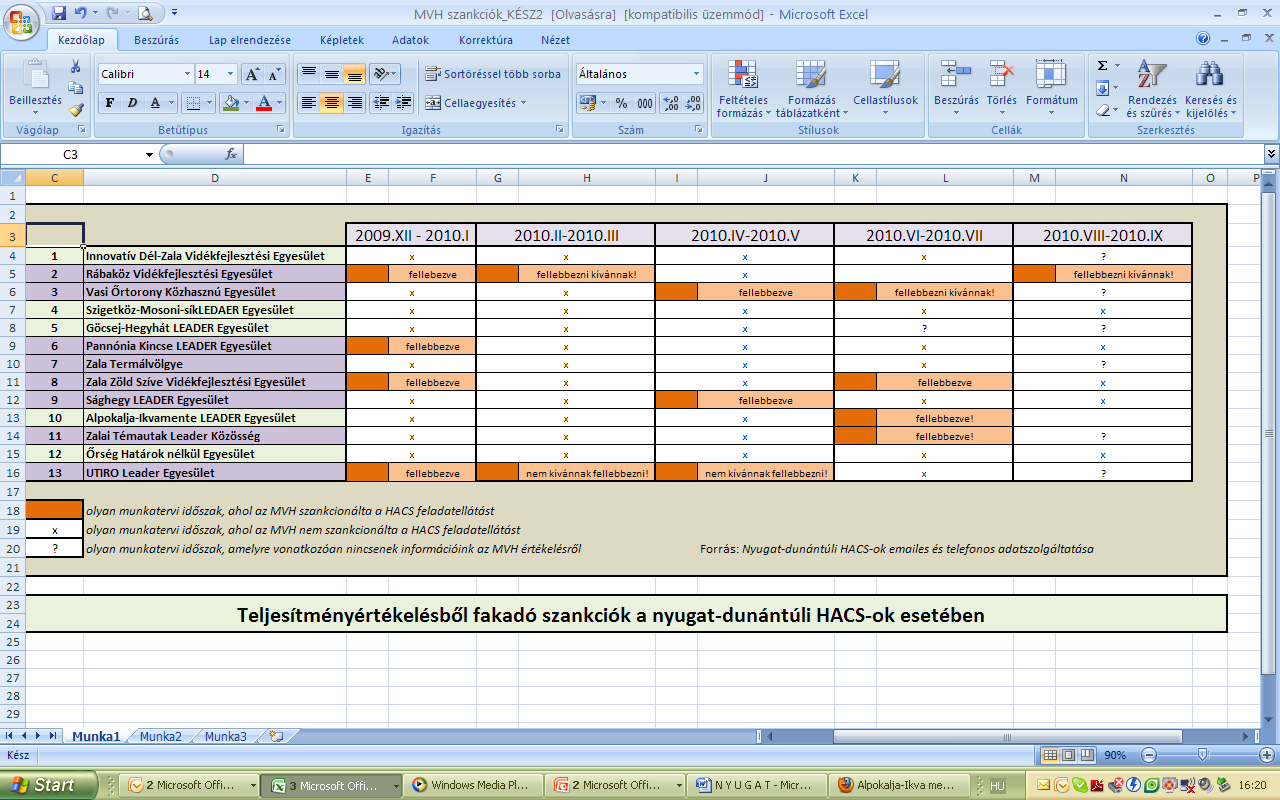 Kérelem- és pályázatkezelésMely szervezet lássa el?
Támogatási kérelmek kezelése: 
„Jelenlegi gyakorlat jó, DE megfelelő feltételek biztosítása mellett.”


Kifizetési kérelmek kezelése: 
MVH-nál, DE visszacsatolással, olvasási jogosultsággal
Kérelem- és pályázatkezelésHVS, projektfejlesztés/kiválasztás
Stratégia felülvizsgálat javasolt szintjei és szakaszai:

2011. január-február: Stratégiák felülvizsgálata
	általános térségi stratégia , amely nem tartalmazza a HPME-ket, DE indikátorokat igen

2011. február : LEADER Jogcímrendeletek  és III. tengely intézkedések felülvizsgálata
	térségi igények szerint, támogatható tevékenységek HACS szintűek III. tengelyben is, indikátorok megfogalmazása)

2011. március – április:  Pályázati kiírások készítése (HPME szint) 

2011. május: Pályázati kiírások megjelenése

ezen szintekhez kapcsolódjanak ORSZÁGOS – Regionális egyeztetések
MVH ebben technikai szereplő
Döntéshozatali mechanizmus áttekintése
BIZALOM alapú (Együttműködési Megállapodás)
kétszakaszos eljárásrend bevezetése – első szakasz végén elnökségi döntés (Jó gyakorlat: Ausztria – államközi egyeztetés)
egyedi és a pályázat minőségére irányuló pontozási szempontok engedélyezése a III.  és IV. tengelyben 

Pályázati kiírásokban jelenleg
nincs mozgástér 
nem életszerűek 
értelmetlen lehatárolásokat tartalmaznak 
Ezáltal sérül az: 
Innovativitás  elve 
kooperációs elvek 

KONZORCIUMOK engedélyezése a hosszú távon eredményeket biztosító együttműködéseket forszírozná
Kérelem- és pályázatkezelésVégrehajtás
Készüljön el egy Program Végrehajtási Terv (2011-15)
Egységes pályázati csomag készüljön
	(– ne legyen utólagos módosítás, kérés, visszamenőleges hatályú módosítás)
Kerüljön felállításra egy Központi Képző Team a képzésekre
Éves Képzési Terv szerint biztosítsák a színvonalas, gyakorlatias képzéseket
MVH ügyintézőkkel közösen képezzék a HACS ügyintézőket regionális szinteken
Készüljenek el a Check listek – „mindenkinek ugyanaz és mindenkinek ugyanazt jelenti”
Végrehajthatóságot és átláthatóságot támogató eljárásrend kialakítása (módosítások.. Stb. életszerű engedélyezése, eredmény orientáltság – nem tétel alapúság, hanem elszámolható költség alapúság követése)
IIER rendszer ?  Rendelkezésre álló felület!
Havi szintű Megvalósítási Munkamegbeszélések rendszerének bevezetése regionális szinten (problémamegoldásokra, egységes álláspontok kialakításra, utánkövetésre, személyes kapcsolatok erősítésére)
KÖSZÖNJÜK MEGTISZTELŐ FIGYELMÜKET!
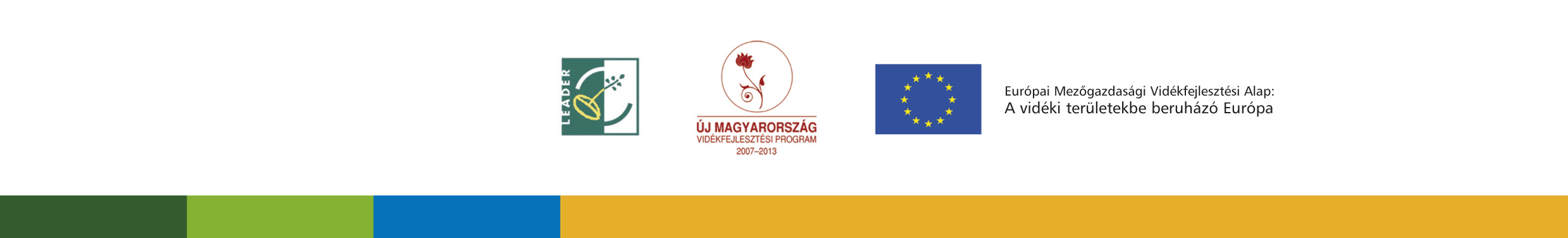